National Technical University of Ukraine 
“Kyiv Polytechnic Institute”
Heat and Power Engineering Department
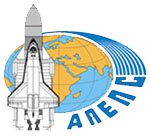 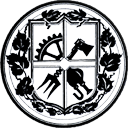 Automation of Design of Energy Processes and Systems
web page contents Verification against tags using data mining tool iknow
VІI scientific and practical seminar with international participation
"Economic security of the state and scientific and technological aspects of its provision"
October 21-22, 2015, Kyiv, Ukraine
Presented by Andrii Rak
4th grade student, group TI-21
Academic adviser I. Mykhailova
2
Purpose of the Application
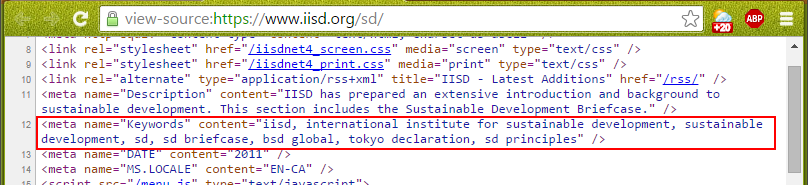 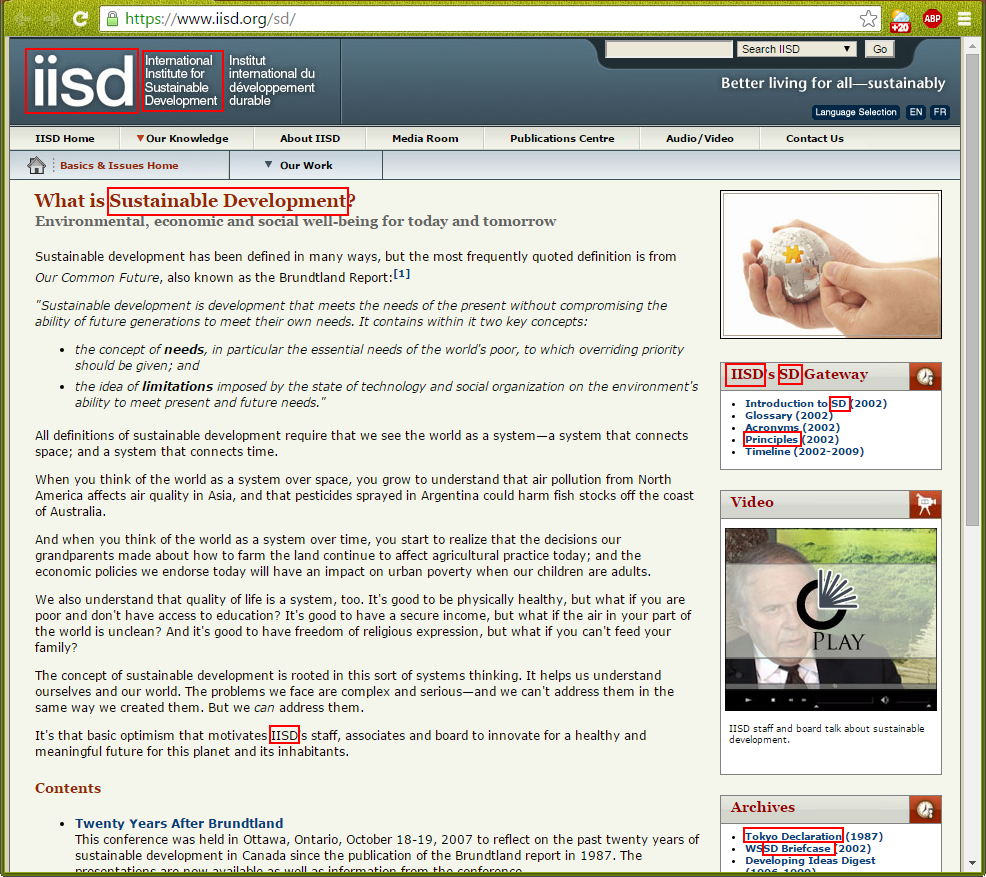 Meta Keywords are a specific type of meta tag that appears in the HTML code of a Web page and helps tell search engines what the topic of the page is.
The most important thing to keep in mind when selecting meta keywords is to be sure that each keyword accurately reflects the content of your pages. Sometimes keywords don’t correspond with the contents. This application tells if it is so.
VІI scientific and practical seminar with international participation "Economic security of the state and scientific and technological aspects of its provision" Oct. 21-22, 2015, Kyiv, Ukraine
3
What is iknow?
iKnow is a generic text analysis technology
Domain-independent
Multi-purpose
Multi-lingual
Built into the core if DBMS Caché
iKnow enables applications to analyze unstructured data
Core functionality
Identifies meaningful word groups (“entities”) in sentences based on semantics
Entities and their context are the basis of all further analysis, such as:
Queries within or across bodies of text
Relevance calculations and summarization
Matching against existing knowledge
VІI scientific and practical seminar with international participation "Economic security of the state and scientific and technological aspects of its provision" Oct. 21-22, 2015, Kyiv, Ukraine
4
iKnow Services
Smart indexing analyzes and transforms unstructured text into an understandable network of relationships and concepts without any need for pre-defined dictionaries, taxonomies, or ontologies. Smart indexing provides insight into what’s relevant, what’s related, and what’s representative within large volumes of unstructured text, without needing input of a search term.
Smart indexing works with a number of different languages. It can also identify concepts (recurring patterns) within unstructured data that is not traditional text.
Smart interpretation applies analytics and/or business rules to the results derived from smart indexing and smart matching.
Smart matching links the results of smart indexing to existing knowledge specific to a domain, organization, or industry. Matching is based on meaningful concepts and their combinations, not just words, and includes exact, partial, and “scattered” matches.
VІI scientific and practical seminar with international participation "Economic security of the state and scientific and technological aspects of its provision" Oct. 21-22, 2015, Kyiv, Ukraine
5
smart indexes
VІI scientific and practical seminar with international participation "Economic security of the state and scientific and technological aspects of its provision" Oct. 21-22, 2015, Kyiv, Ukraine
6
Text Analysis
Classic approach
iKnow approach
VІI scientific and practical seminar with international participation "Economic security of the state and scientific and technological aspects of its provision" Oct. 21-22, 2015, Kyiv, Ukraine
7
Text Analysis
Classic approach
iKnow approach
VІI scientific and practical seminar with international participation "Economic security of the state and scientific and technological aspects of its provision" Oct. 21-22, 2015, Kyiv, Ukraine
8
Smart matching
Matches the outcome of Smart Indexing with a dictionary supplied by user
It is based on concepts, not just words
Different match types

For example: “stately old house”
VІI scientific and practical seminar with international participation "Economic security of the state and scientific and technological aspects of its provision" Oct. 21-22, 2015, Kyiv, Ukraine
9
Smart interpretation
Allows to use the outcome of Smart Matching for further processing
Based on a context
Compliance Score between a user defined rule and the Smart Matching Rule

For example:

Context: Local newspaper
Rule: If (text contains “Bond Street” && “Trafalgar Square”)
         publish at page 3
VІI scientific and practical seminar with international participation "Economic security of the state and scientific and technological aspects of its provision" Oct. 21-22, 2015, Kyiv, Ukraine
10
Implementation of iKnow
VІI scientific and practical seminar with international participation "Economic security of the state and scientific and technological aspects of its provision" Oct. 21-22, 2015, Kyiv, Ukraine
11
Sources
http://www.intersystems.com/our-products/cache/tech-guide/chapter-2
http://www.slideshare.net/InterSystemsBenelux/breakthrough-bi-analyzing-all-the-data
http://pt.slideshare.net/InterSystemsBenelux/intersystems-presentatie-making-sense-of-unstructured-data
http://www.slideshare.net/shvarov/iknow-healthcare-use-cases-meetup2014
http://www.wordstream.com/meta-keyword
https://www.iisd.org/sd
VІI scientific and practical seminar with international participation "Economic security of the state and scientific and technological aspects of its provision" Oct. 21-22, 2015, Kyiv, Ukraine
VІI scientific and practical seminar with international participation "Economic security of the state and scientific and technological aspects of its provision" Oct. 21-22, 2015, Kyiv, Ukraine
12
Thank you for your attention!